Increased Access to Equitable Learning Opportunities:  Improved PC, Course of Study, and MMC Implementation
Presented for 2015 MCEC Conference
March 4, 2015
Laurie VanderPloeg
Sharon L. LaPointe
Part One: Introduction
Overview:
The Design of the Michigan Merit Curriculum (MMC)
Basic Structure of MMC Law
Comes in two parts

380.1278a:   Requirements for high school diploma  (See Attachment  A)

380.1278b:  Award of high school diploma; credit requirements; personal curriculum; annual report  (See Attachment B)
The 3 Cornerstones of the MMC
#1= A list of required credits for graduation

#2= Content expectations/guidelines for each of the credit requirements

#3= Secondary credit assessments (SCAs) to assure earned credit based on competency
Net Result of MMC=New Construct for “Credit”
Credit=Completed unit of study as measured by proficiency in a predetermined set of content expectations
Important distinction:  
Students earn credits.  
They take courses.
P.S. to the MMC Cornerstones:The Personal Curriculum
MMC sets “default” (core) requirements
NOTE:  The district can impose additional graduation requirements beyond the MMC
But a request can be made to modify default MMC requirements through a “personal curriculum”  See 1278b(5)
Two potential options for PC modifications
Content expectations per (5)(b)
Credit requirements per “standard” (5)(f)-(j) plus (5)(k) “special k” and (5)(l) for transfer Ss
Personal Curriculum Modification Process for All Students
Must be requested
Must be developed by a group as defined in (5)(a)
Must be consistent with the student’s EDP
Must be signed by the superintendent and the parent/guardian or age of majority/emancipated minor student (5)(c)
*NOTE:  For special (5)(k) modifications, must be necessary because of disability and also consistent with IEP.
The PC Fears in 2006
Too many PCs would be granted
Pressure to achieve higher graduation rates and lower drop-out rates
The PC modifications would go too far 
Sacrifice too many content expectations
Set the bar for proficiency too low
Law calls for Superintendent of Public Instruction to monitor for “PC abuse”
The PC Reality by 2013
Too few PCs
Too many IEP Course of Study decisions defaulting to Certificate of Completion
Under-graduating students with disabilities
Three Pressure Points Trigger Corrective Measures
Fall 2013 Accountability Score Cards 
Under-representation of students with disabilities graduating with a regular high school diploma
U of M Study
Under-utilization of MMC Personal Curriculum option
OCR Investigation
Premature default to certificate of completion as course of study
Graduation Data
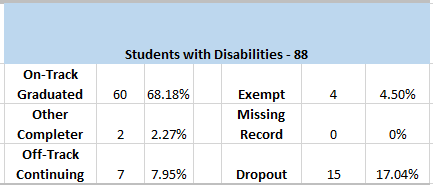 The U of M Research Study
Study requested by Special Education Advisory Committee (SEAC)
Concern with number of calls from parents of students with disabilities regarding PC process and discrepancies with implementation
U of M Research – Implementation of Personal Curriculum
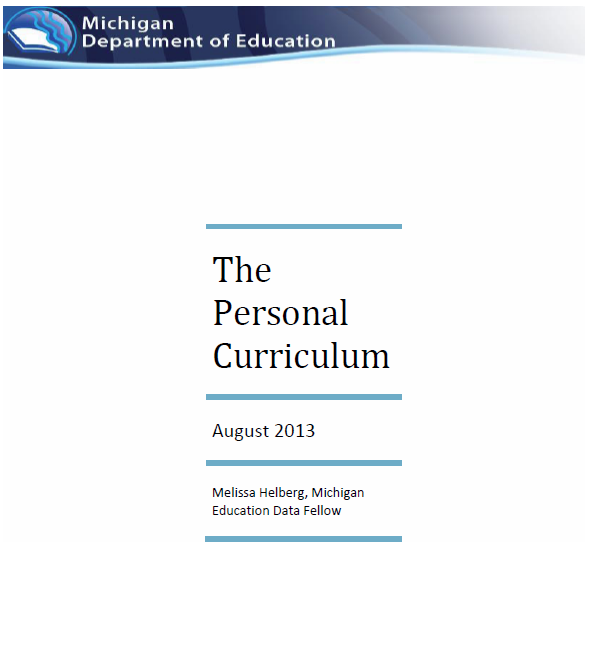 Let’s Look at the Data
[Speaker Notes: Although increasing, our aim is to increase the utilization of PC’s that are appropriate and follow guidance.]
OCR and PC:  A Cautionary Tale
Student with learning disability and extensive absenteeism due to multiple heart surgeries having difficulties progressing in Michigan Merit Curriculum.
When he was in 9th grade, district moved student from diploma to certificate track 
Staff thought about a personal curriculum but decided against because did not understand if could be used in this situation
Did some paperwork for homebound, but services were time-limited
A Cautionary Tale, continued
In taking the complaint, OCR determined 
existence of “extraordinary circumstances” 
that these circumstances justified the unusual step of exercising its jurisdiction to review the substance of the district’s placement decisions
As a result of its investigation, OCR concluded that the district had committed a number of 504/ADA Title II violations.
A Cautionary Tale, continued
To resolve OCR’s compliance concerns, the district agreed to:
1.Consider whether students would benefit from a PC before determining that they be placed on a certificate track
OCR required documentation=
“If at any stage it is determined that a student with a disability would not benefit from a PC, this determination is to be documented in the student’s educational file and communicated to the student’s parent/guardian within 15 school days from that determination.”
A Cautionary Tale, continued
To resolve…the district agreed to:
2.Conduct reviews of all SWDs placed on certificate track to ensure that not being denied an equal opportunity to participate in the diploma track, including
Consideration of the nature and severity of the student’s disability
Documentation of the reasons why certain students are not being considered for diplomas.
Documentation of any services and modifications, such as PCs, to ensure SWDs are being given an equal opportunity to earn a diploma as appropriate.
Part Two:  The MMC/PC in 2015
Goodbye to Myths of Old
Hello to 2015 MMC/PC Amendments
Myth # 1:
Districts can choose to opt out of doing PCs.
Fact:  The Personal Curriculum Option Must Be Offered
As early as 3-2-09 MDE memo makes clear that Districts cannot “opt out” of doing PCs 

2014 MMC amendments effective April 1, 2015 leave no doubt
See Attachment C for yellow highlighted MMC changes 
See next slide for specific language
March 2015 MMC PC Mandates
Reasons for a PC Modification
Student wishes to go beyond the MMC requirements by taking more math, science, ELA or world language credits
Student wishes to modify math requirements
A student moves into the State mid-stream in his/her high school career
A student with an IEP needs to modify credit requirements based on disability
Demonstrating proficiency on all of the content expectations/credit not practicable for the student and would create barrier to student’s EDP/career pathway.
Myth #2:
The IEPT decides whether a PC should be requested or granted for a student with a disability.
Fact:  The MMC law names specific persons as authorized PC “requesters”.
Parent or legal guardian
Current teacher or teacher with expertise/relevant knowledge in subject area proposed to be modified
Student’s counselor or school employee qualified to act in counseling role
Student if 18, or emancipated minor
Fact:  The PC is developed by a PC Development Team (PCDT)
This group consists of at least
Student
Parent/guardian
Either Student’s counselor or designee counselor 
Or Teacher (“Either/or” effective 4-1-15)
currently teaching pupil, or 
who currently teaches in/has expertise in subject area or proposed modification, or
who principal determines has relevant qualifications  
School psychologist “should” be included for students with IEPs
NOTE:  In-person meeting not required after amendments effective 4-1-15.
IEP Team Should Not…
Decide whether to grant PC
Create alternative graduation options
Grant or guarantee credit
Include curriculum modifications below MMC and/or PC requirements for an IDEA eligible student on regular high school diploma course of study
But…topic of PC may come up in IEP Team discussions about the student’s course of study
Myth #3
A student is not eligible for a PC until completion of 9th grade.
Fact: – It depends…
True, for general education student
False, for a student with IEP
Why?  Special k (380.1278b(5)(k))
 A request for modification may be made at any time, but the modification cannot take effect until the student begins high school. (MDE PC FAQ June 2010 p. 11)
Note:  (5)(k) does not include
 students with disabilities with 504 plans only
 or students with disabilities where consent for special education has been revoked.
Myth #4
The law limits the PCDT to a limited/scripted number of PC modifications.
Fact:  The PCDT is allowed varying flexibility depending on situation
Content expectations:  (5)(b)
 As much as practicable for the student, consistent with the student’s EDP
But not to point creating alternative curriculum
Credit modifications:  
Generally must follow specific script laid out in law (5)(f)-(j).  On April 1, 2015, script expands! 
But, additional latitude is provided for 
students with IEPs per (5)(k), and 
transfer students from other states or nonpublic schools per (5)(l)
April 2015 “Script Expansion”
News Flash re April 2015 Changes
News Flash re April 2015 Changes
Special (k):  More Latitude for Students with IEPs
(k) If the parent or legal guardian of a pupil requests as part of the pupil's personal curriculum a modification of the Michigan merit standard requirements that would not otherwise be allowed under this section and demonstrates that the modification is necessary because the pupil is a child with a disability, the school district or public school academy may allow that additional modification to the extent necessary because of the pupil's disability if the group under subdivision (a) determines that the modification is consistent with both the pupil's educational development plan under subsection (11) and the pupil's individualized education program.
PC Modification for Students w/IEPs
Special (k) language
May request modifications not otherwise allowable in PC language applicable to all Ss
MMC language already allows PC to incorporate as much of HSCEs “as practicable” for the student
Thus greater utility for modifying MMC credit requirements
Caveats:
PC must require same total # of credits as for all Ss 
PC modification does not create alternate curriculum, and must be
necessary because of the pupil’s disability
consistent with the pupil’s EDP and IEP
What Can be MODIFIED?
Can a student with an IEP be granted a PC that exempts him or her from Algebra II altogether?
Yes.  Using information about the student’s current ability in the area as well as limitations determined by the disability, the PCDT must determine which, IF ANY, of the Algebra II HSCE the student can reasonably be expected to master if provided with supports.    (MDE Personal Curriculum Guidelines FAQ p. 17-18)
Myth #5
All you need to do a PC is a set of forms.
Fact:  The district needs to develop decision rules to guide the PCDT.
“Local districts and/or boards of education continue to be responsible for establishing criteria for content mastery, the definition of proficiency, allowable modifications, what constitutes credit for specific courses, and additional credit requirements beyond those established by the MMC” (MDE PC Guidelines, June 2010 p. 5).
Myth #6
A “D-” grade in a MMC aligned course is the only “decision rule” needed to assure sufficient proficiency to conclude mastery for MMC credit.
Fact:  Grades are contaminated by non-competency variables.
Attendance
EXTRA CREDIT
HOMEWORK
Fact:  A student can flunk a class but still demonstrate mastery for earning credit.
Critical Task #1: Mastery/Proficiency Rules
Default decisions
What HSCEs/common core state standards (“CCSS”) must be mastered to earn credit?
What level of proficiency is required to demonstrate that a HSCE/CCSS is mastered?
What “packages” of HSCEs/CCSS will generate partial credit?
What secondary credit assessments may be used to determine that sufficient proficiency for mastery has occurred?
Alternate boundaries for mastery and proficiency for students with PCs, below which an alternate curriculum would result.
Critical Task #2:  Determining Competency
MMC legislation requires credit to be based on demonstrated competency in performance
Secondary credit assessments
Practice Recommendations for Critical Tasks #1 and #2
See 6-26-14 Kent ISD Joint Final Report and Recommendations (JFRR)
Discussed later in this powerpoint/ inservice
Critical Task #3: Monitoring Implementation
Monitor student performance during the course of instruction (formative) 
Teachers will need software to track overall and partial credit progress
Consider credit recovery options
Early credit recovery=“retesting” opportunities during a course to demonstrate mastery of PEs/CCSS/ HSCEs
Monitor graduation rates compared to ACT results (soon to be SAT)
Other follow-up?
Myth #7
The IEP process has no relationship to the PC.
Fact:  IEP Team “Course of Study” determination interfaces with PC
Reminder to IEP Teams from US Department of Education’s Office for Civil Rights (OCR)  
Districts must afford students with disabilities an equal opportunity to participate in diploma track and to graduate with a district diploma
Does not equate to per se right to a diploma
Does require an “individualized consideration as to whether students with disabilities would benefit from a personal curriculum before determining whether they should be placed on a certificate track.”
Fact:  IEP Team “Course of Study” determination interfaces with PC
Take-away from OCR
Course of study cannot be a drive-by/default decision.  It is a very important  IEP Team determination.
Course of study decision cannot be based on stereotypes of proficiency related to
eligibility category
educational placement 
credit status
attendance
disciplinary status
Preparation for Course of Study and Transition Planning
Homework before IEPT meeting
Need student data for individualized course of study consideration 
Consideration of likely benefit of PC
As part of IEP Transition Planning, need updated EDP information
Need staff and parent understanding of 
MMC requirements, partial credits/extended time, and role of PC
If “course of study” is not MMC-based regular high school diploma, a PC is inapplicable
Fact:  The IEP Supports the PC
“The intent of the IEP is to support access to and achievement in the general curriculum, not to make exceptions to it…. The overarching purpose of the IEP is  to identify appropriate supports, accommodations, and modifications necessary to allow the pupil to progress in meeting the requirements of the MMC or in the personal curriculum.  It is not the function of the IEP… to determine or modify graduation requirements.”
			MDE Q & A, p. 59
Myth #8
If the PCDT develops a PC for a student, the student will receive a high school diploma.
Diplomas for All?
MMC guidance document from Michigan Dept. of Education in November 2006 says: 
The federal Individuals with Disabilities Education Act (IDEA) is very clear that all students have the right to access, participate and perform in the general education curriculum.  
While IDEA guarantees a free, appropriate, public education, it does not provide a guarantee that a student with disabilities is entitled to a diploma.
Part Three
Certificate of Completion and Diploma:
Course of Study Issues

Section One:  IEP Course of Study Leading to….?
Kent ISD Response
Convening of two Kent ISD workgroups
Certificate of Completion and Diploma (Course of Study issues)
Personal Curriculum
Meetings from November, 2013 to May, 2014 
Identify contributing factors and possible solutions 
Review of practices in other states
Kent ISD Response
June 26, 2014 Joint Final Report and Recommendations 
Document from the Certificate of Completion and Diploma and Personal Curriculum Committees
Referred to as “JFRR” in this PowerPoint
Roll-out plan for 2014-15 school year
Long Hard Look at Short IEP Q: Problems with “Course of Study” (COS)
1.Failure to provide notice that a purpose of IEP will include COS determination
In IEP invite or on the IEP itself
2.Drive-by discussion: 
 a. Mythology
Certificate of Completion by default
Stereotypes as to who gets a diploma/who doesn’t
Credit deficit situations
“Course of Study” Problems, cont.
Drive-by discussion:  
b. Methodology
Failure to understand criteria for and pathways to obtaining a diploma versus a certificate
Failure to consider whether PC option might enable opportunity to earn credit toward diploma
Lack of student data for review and consideration
Lack of understanding of import of decision
The Current Hobson’s Choice
Michigan’s IEP COS language is currently limited to either the regular high school diploma or the certificate of completion
OCR concerned that only one diploma option and one certificate option
Other states have multiple diploma options and multiple certificate options
Options?
Shockingly, yes!
What Diploma Options Are There?
Certificates are a District decision. JFRR recommends three options:
JFRR Keys to Improved COS Decisions
Recognize that COS requires planful preparation
IEP decisions made along the way can impact the COS discussion
Parents need to know early on that graduation with a regular high school diploma requires documented proficiency/mastery of MMC requirements with or without a PC
Use a chart to illustrate potential impact of various exit documents.  See, e.g., JFRR, Appendix D.
Keys to Improved COS Decisions
COS decisions should not be based on stereotypes of proficiency related to
eligibility category
educational placement
credit status 
attendance 
disciplinary status
Keys to Improved COS Decisions
Should be based on student performance data prepared in anticipation of the IEP COS discussion (see JFRR, Appendix B)
There are two levels of analysis of the COS data
1. Consider whether students would benefit from a PC before determining that they be placed on a certificate track
2. Consider whether students on a diploma track have a disability which may necessitate a request for a PC
Part Four
Section Two:  Course of Study as an IEP Layout
Course of Study in Other States
Not just a question of diploma or not
Treated as substantive part of the transition IEP
4 year layout of courses supporting the exit outcome and the student’s post-secondary vision.  
See JFRR, Appendix A for examples
Embeddedness 
Facilitates the coordination of credit acquisition and transition
Higher probability of meeting diploma and transition needs in a timely fashion
Communication with parents begins early on.
Part Five
Personal Curriculum:
Backdrop, Barriers, & Suggestions
JFRR Recommendations re PC Barriers
See JFRR, p.11 for overall chart of barriers, recommendations, and rationale
See JFRR, Appendix C for an individualized checklist exploring whether PC request would be a feasible strategy for a particular student given 
the degree of modifications necessary 
in comparison to the level of mastery and proficiency required under a district’s alternate decision rules for students with disabilities.  
Note:  A request seeking modifications beyond the alternate decision rules would by definition create an alternate curriculum, which cannot be the basis for a regular high school diploma and would exceed the authority of the PC development team.
Reexamine General Education Course Design and Instructional Practices
Student level
Build in ongoing progress monitoring of student mastery and reteaching of standards during the course
Use of electronic learning assessment resources (ELARS) to reassess student proficiency after reteaching
Building and/or district level
Analyze student performance to see if reliance on a particular model of instructional support (e.g., team-teaching, pull-out, or TC services) may contribute to varying graduation rates.
Consider the granting of partial credits and extended time to earn full credits.